#include <stdio.h>

typedef struct phonebook {
	char name[10];   // name
	char phone[20];  // phone number
} phonebook;
phonebook mybook[10] = { {"홍길동","010-1234-5678"},
			   {"김철수","010-3456-1111"},
                                     {"양귀비","010-5634-2390"},
			   {"김철호","019-1111-2222"},
			   {"박찬호","011-3434-1290"} };
void swap(phonebook s[], int i, int j)
{
	phonebook tmp;
	tmp = s[i];
	s[i] = s[j];
	s[j] = tmp;
}

void selection_sort_byname(phonebook s[], int n) {
	int i, j, least;

	for (i = 0; i < n - 1; i++) {
		least = i;
		for (j = i + 1; j < n; j++) {
			if (strcmp(s[j].name, s[least].name) < 0)
				least = j;
		}
		swap(s, i, least);
	}
}
int strstr(char str[], char substr[])
{
	int i, j;

	for (i = 0; str[i] != 0; i++) {
		for (j = 0; substr[j] != 0; j++) {
			if (substr[j] != str[i + j]) break;
		}
		if (substr[j] == 0)
			return i;
	}
	return -1;
}
int find_phone(phonebook s[], char *fstr, int n)
{
	for (int i = 0; i < n; i++) {
		if(strstr(s[i].name,fstr) != -1) 
			printf("%s: %s \n", s[i].name, s[i].phone);
		if (strstr(s[i].phone, fstr) != -1)
			printf("%s: %s \n", s[i].name, s[i].phone);
	}
}
void print_book(phonebook s[], int n)
{
	for (int i = 0; i < n; i++) {
		printf("%s: %s \n", s[i].name, s[i].phone);
	}
	printf("\n");
}
int main(void)
{
	char find_str[20];
	int n;

	selection_sort_byname(mybook, 5);
	print_book(mybook, 5);

	while (1) {
		printf("찾고 싶은 정보(이름이나 전화번호 일부 입력)(종료는 q):");
		scanf("%s", find_str);
		if (find_str[0] == 'q') break;
		n = find_phone(mybook, find_str, 5);
	}
}
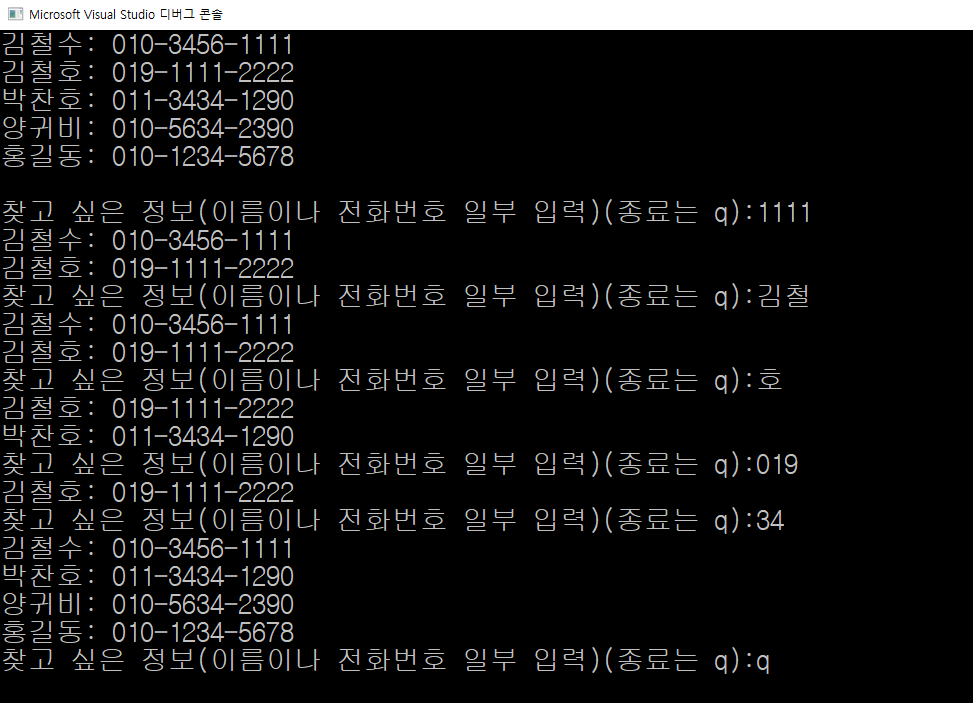